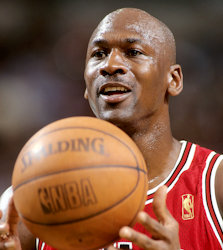 Michael Jordan
By: Harley, Jake, Landon
Childhood/Family
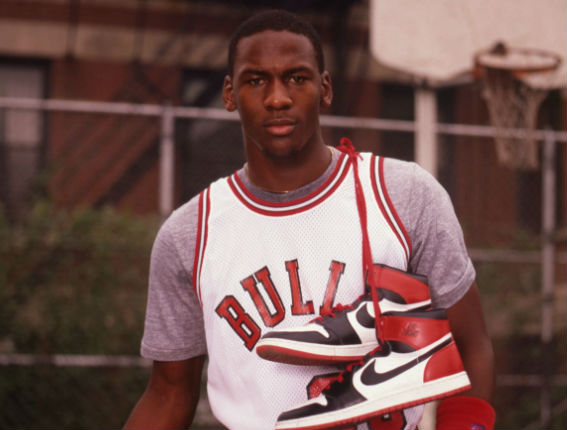 Michael Jordan was born in Brooklyn, New York
born on February 17, 1963
raised in Wilmington, North Carolina
went to the University of North Carolina for college
had trouble making his high school team 
is a billionaire
won two most valuable player awards
kids’ names are Jasmine, Marcus, Jeffrey, Ysabel,  and Victoria
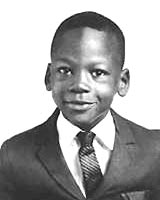 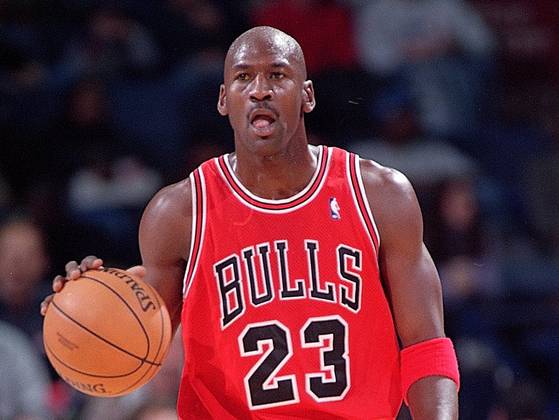 Basketball career
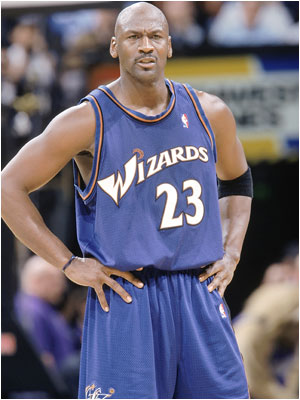 had a great career in basketball
made about 5,000 dunks in his career
won 6 NBA Championship trophies
helped the Chicago Bulls win a lot of games
last  played on the Wizards
possibly one of the greatest players of all time
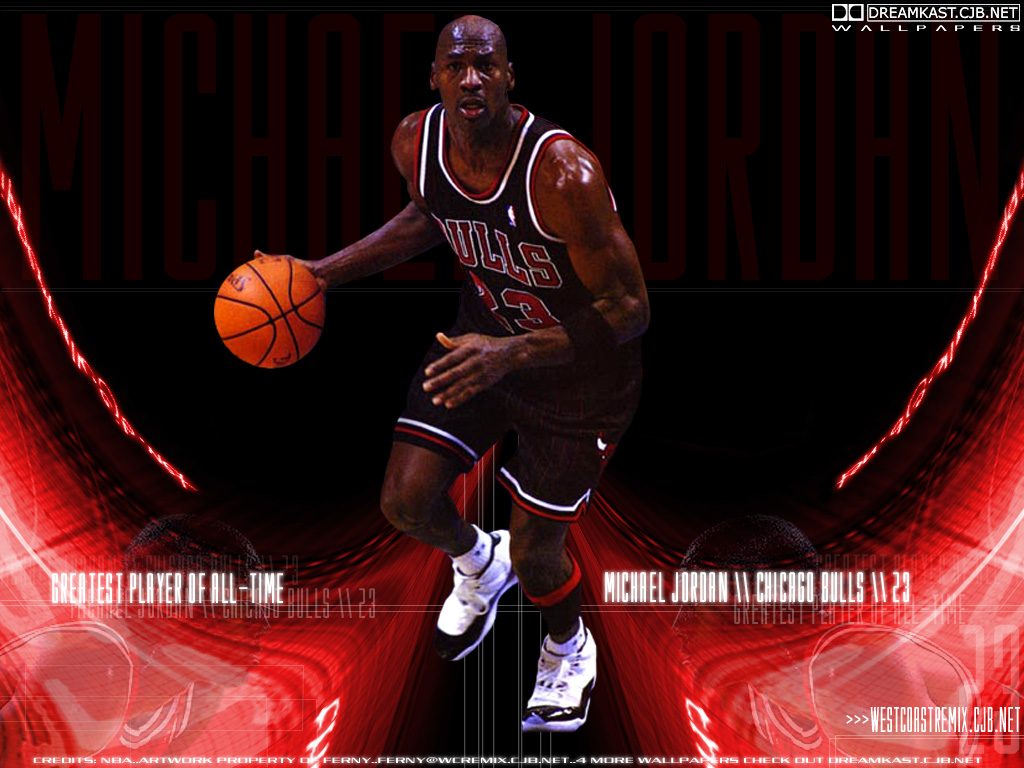 Charities, Events, and Causes
helped 14 charities and has worked for 11 different causes                                                            
four charities that he helped are Boy and Girls Clubs of America, Kids Wish Network, the Miami Project, and Make a Wish Foundation
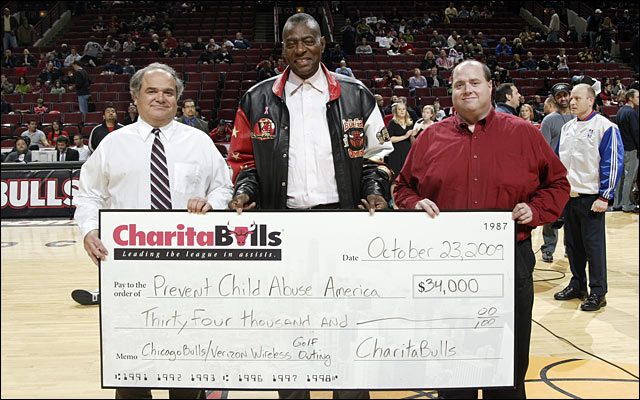 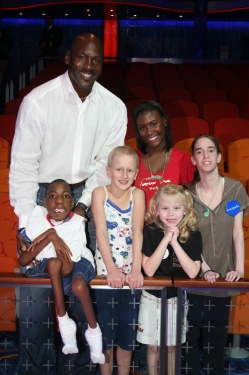 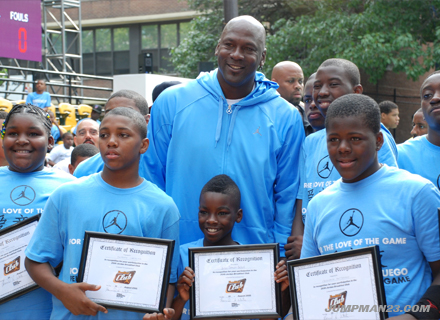 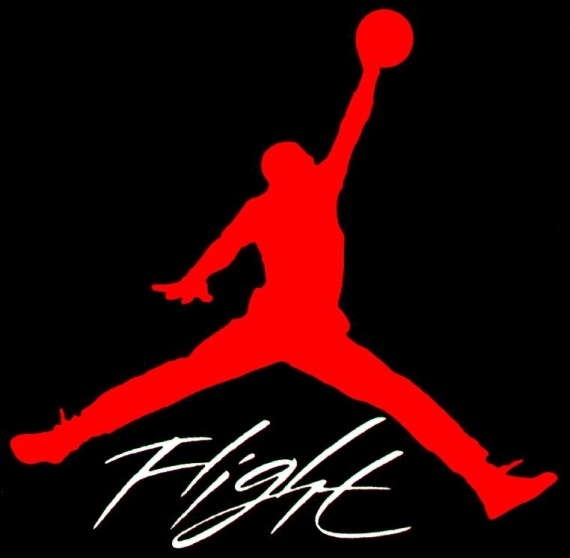 Brand/Products
black/red Air Jordan’s are his most fashionable shoes
logo is Air Jordan
Air Jordan is very popular
He is still the highest paid athlete
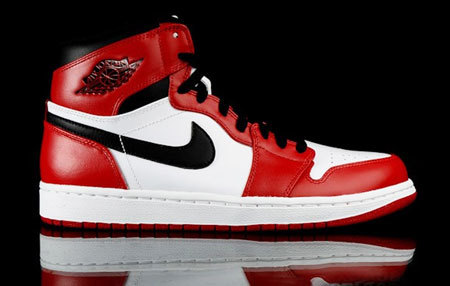 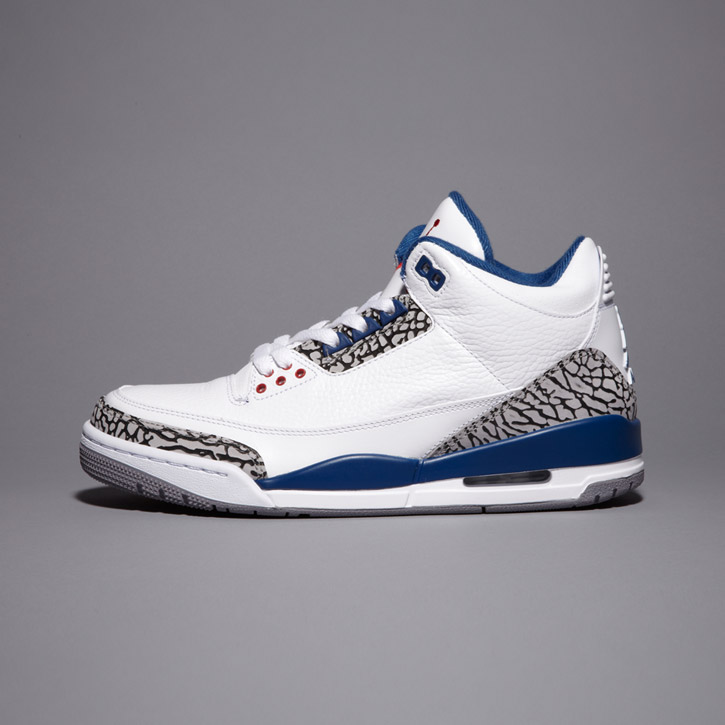 Records
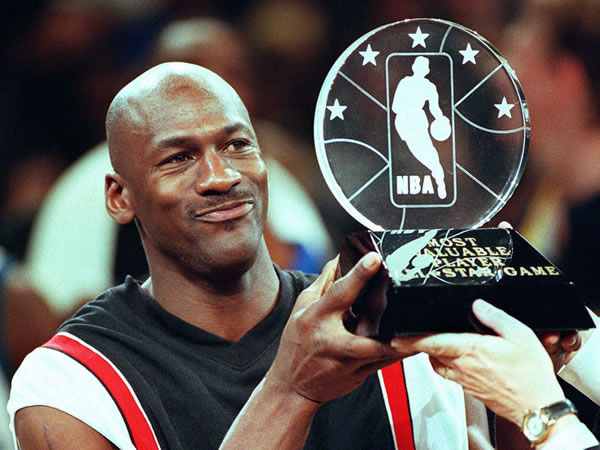 won a lot of championships in his career
averaged 31 points per game
was in 13 All-Star leagues
scored 32,292 points his career with the Bulls
was the 1st 40 year old player in the league in 2003
won an Olympic gold medal in 1984 and 1992
won 2 most valuable player awards
won 2 slam dunk titles
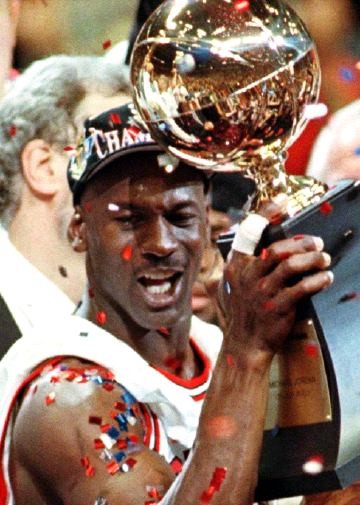 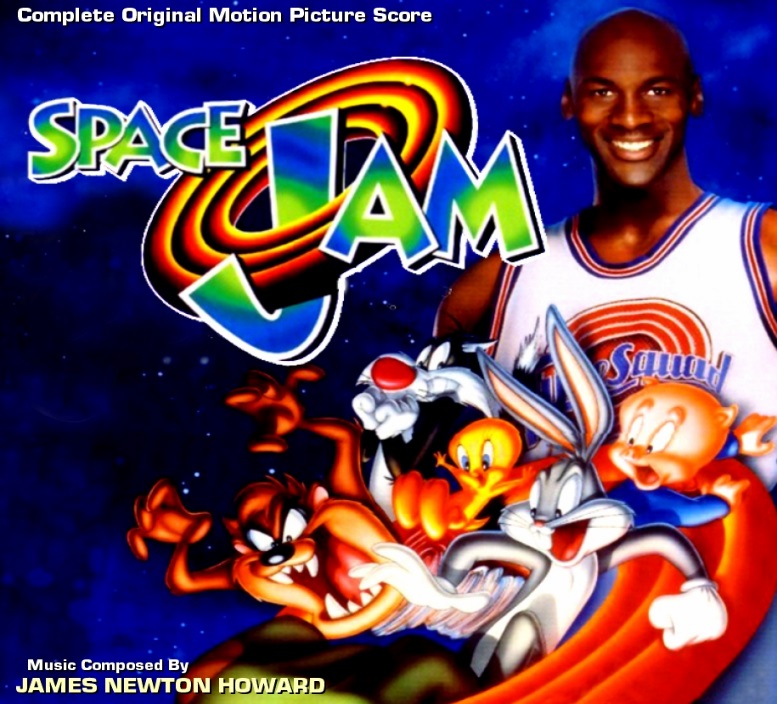 Fun Facts
favorite sport was actually baseball
his brother Larry got Michael into basketball
He played baseball for the Chicago White Sox
Michael Jordan was in the movie Space Jam
He was in video games, too  
He owns the Hornets
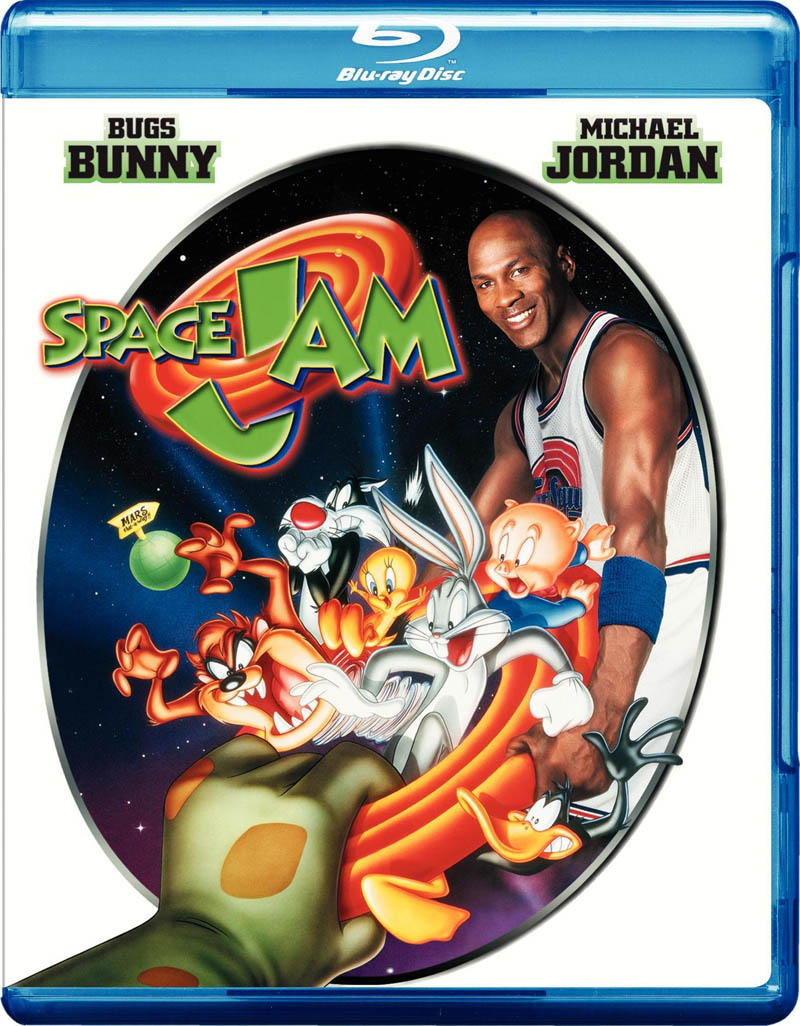 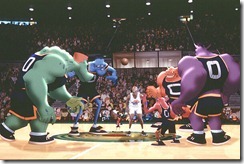 Qualities of a Hero
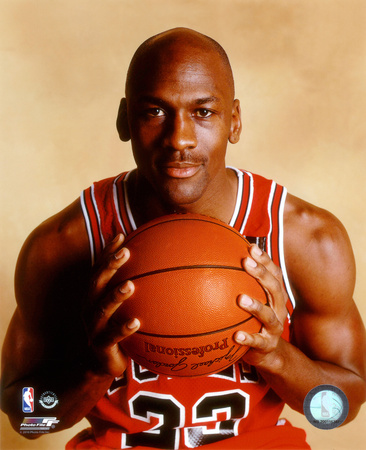 athletic
role model
brave
successful
pushed himself
perseverance 
humanitarian
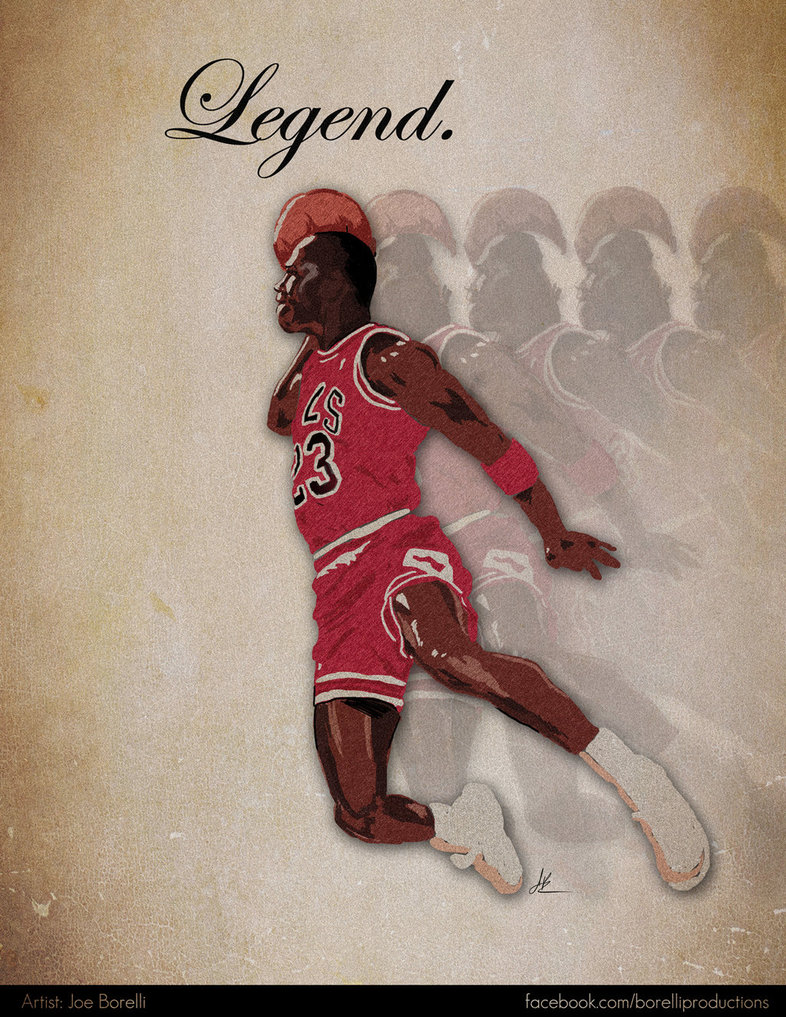